６．線型システム
６．１　線型システムの性質
６．２　インパルス応答
６．３　畳み込み
６．２　インパルス応答（１）アナログ系のインパルス応答
（インパルス信号）δ(t) ：  幅 0，高さ ∞，積分値 1 のパルス
インパルス信号を入力したときの
系の出力 ＝ インパルス応答
0
系
δ(t)
g(k)
インパルス応答
インパルス応答の例
室内（音響系という系）
インパルス応答例
インパルス信号
δ(t)
g(k)
スピーカ
t
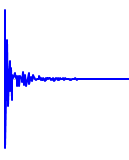 0
マイク
【応答に影響する要因】
　①スピーカの特性
　②マイクの特性
　③壁・天井・床の反響
約0.25秒
（２）インパルス応答と周波数特性
■系のインパルス応答 g(t)のフーリエ変換は，
　その系の周波数応答特性。

■G(t)の逆フーリエ変換はインパルス応答 g(t) 。
周波数応答特性
G( f )
δ(t)
g(k)
■系のインパルス応答計測は，その系の周波数応答特性を把握することになる。
インパルス応答測定と未知系周波数特性
■系のインパルス応答計測結果をフーリエ変換することで，その系の周波数応答特性を求めることができる。
未知系の
インパルス応答
計測
周波数応答特性
G( f )
δ(t)
x(t)
g(k)
y(k)
フーリエ変換
効率の良いインパルス応答測定の手法については
他の文献を参照されたい。
（３）アナログ系インパルス信号とディジタル系サンプル信号
■アナログ系インパルス信号：
　                               幅 0，高さ ∞，積分値  1
何だかちょっと変？
t
k
0
0
■ディジタル系サンプル信号
　　　　　　　　　時間 0 で値 1，その他の点で値 0
1
理想ローパスフィルタのインパルス応答
■理想ローパスフィルタとインパルス応答
理想LPFのインパルス応答
理想LPFの周波数特性
1
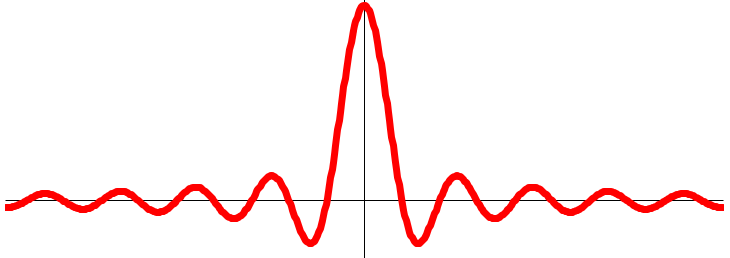 1 / fs
6Ts
2Ts
ー2Ts
ー4Ts
ー6Ts
8Ts
4Ts
ー8Ts
k
f
0
0
－fs / 2
fs / 2
Ts
3Ts
ー7Ts
9Ts
ーTs
5Ts
ー9Ts
ー3Ts
7Ts
ー5Ts
t = 1 / fs = Ts のとき π fs t = π  ⇒ sin(π fs t ) = 0
標本化周期 Ts  = 1 / fsの整数倍の時刻で値 0
インパルス応答を標本化すると
k = 0 以外は 0 なる
理想LPFのインパルス応答
1
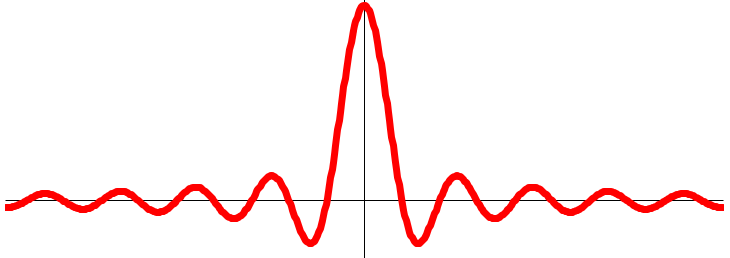 6Ts
2Ts
ー2Ts
ー4Ts
ー6Ts
8Ts
4Ts
ー8Ts
k
0
Ts
3Ts
ー7Ts
9Ts
ーTs
5Ts
ー9Ts
ー3Ts
7Ts
ー5Ts
1
アナログのインパルス信号δ(t)とディジタルのサンプル信号δ(k)の関係
アナログの世界
インパルス信号δ(t)
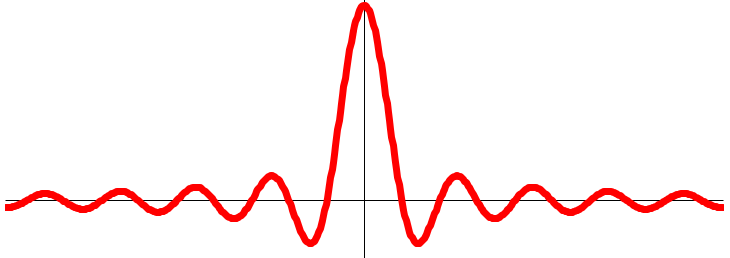 理想ＬＰＦ
アナログの世界の
インパルス信号が
理想LPFによって
sinc関数になった
sinc関数
A/D変換
sinc関数が
A/D変換によって
単位サンプル信号に
なった
単位サンプル信号δ(k)
ディジタルの世界
単位サンプル信号δ(k)に対する応答を，
ディジタル系のインパルス応答と捉えてもかまわない
0